МУНИЦИПАЛЬНОЕ БЮДЖЕТНОЕ ДОШКОЛЬНОЕ ОБРАЗОВАТЕЛЬНОЕ УЧРЕЖДЕНИЕ ДЕТСКИЙ САД №45 ГОРОДСКОГО ОКРУГА-ГОРОД КАМЫШИН
«Утренняя гимнастика с использованием нетрадиционного спортивного оборудования»				Казанцева И.В.Г. КАМЫШИН, 2023 Г.
Цель:
Создание условий для всестороннего физического развития и удовлетворения естественной потребности детей в движении, развитие положительных эмоций, свободного и непринужденного общения детей.
Задачи:
Формировать двигательные навыки, развивать физические качества, координацию движений, ловкость и быстроту.
Вырабатывать согласованность движений с музыкой, темпо-ритмическую организацию движений.
Воспитывать дух сотрудничества, укреплять дружеские взаимоотношения, умение взаимодействовать друг с другом.
Ожидаемые  результаты:
В результате регулярного проведения, таким образом, утренней гимнастики, у воспитанников :
- повысится общий тонус;
- дети станут более уравновешенными, спокойными, веселыми, бодрыми. 
- закрепятся двигательные навыки, навыки размещения в пространстве;
- воспитаются положительные качества (необходимые в условиях коллективной жизни);
- появится выдержка, дисциплинированность, организованность, умение согласованно действовать в коллективе;
- чувство индивидуальной и коллективной ответственности;
- у детей развивается внимание, активизируется память;
- дети приучаются осознанно относиться к своим движениям, внимательно слушают и выполняют упражнения самостоятельно;
дошкольники получают удовлетворение от четкого, красивого выполнения упражнений, и от музыкального сопровождения.
Игровое пособие «Парашют».
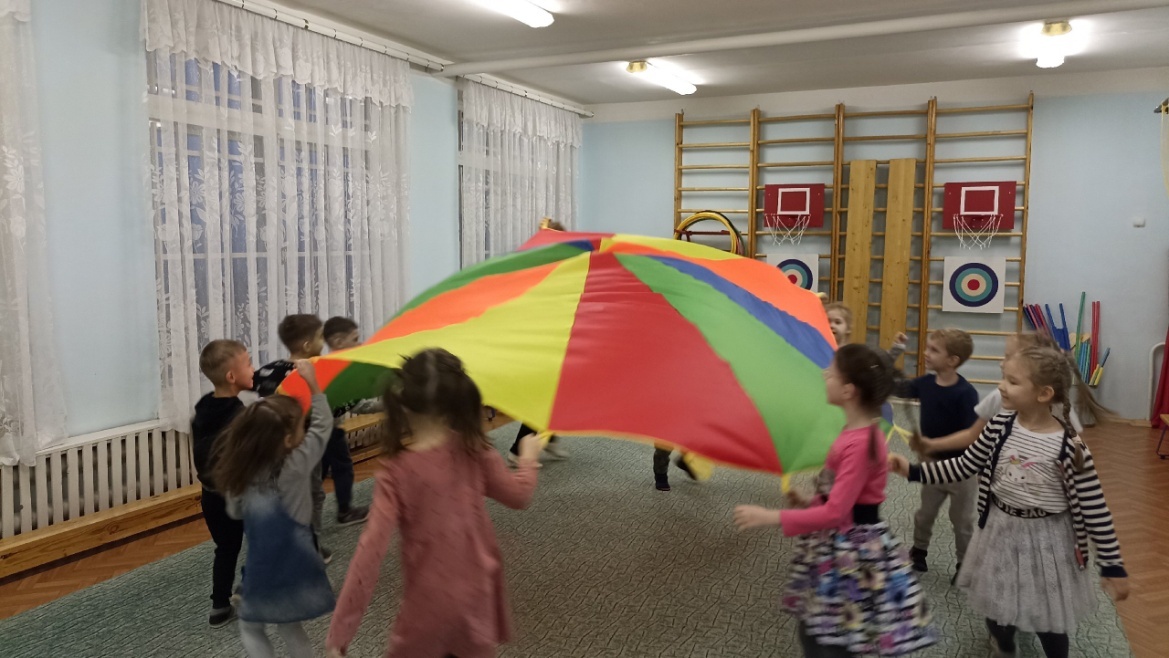 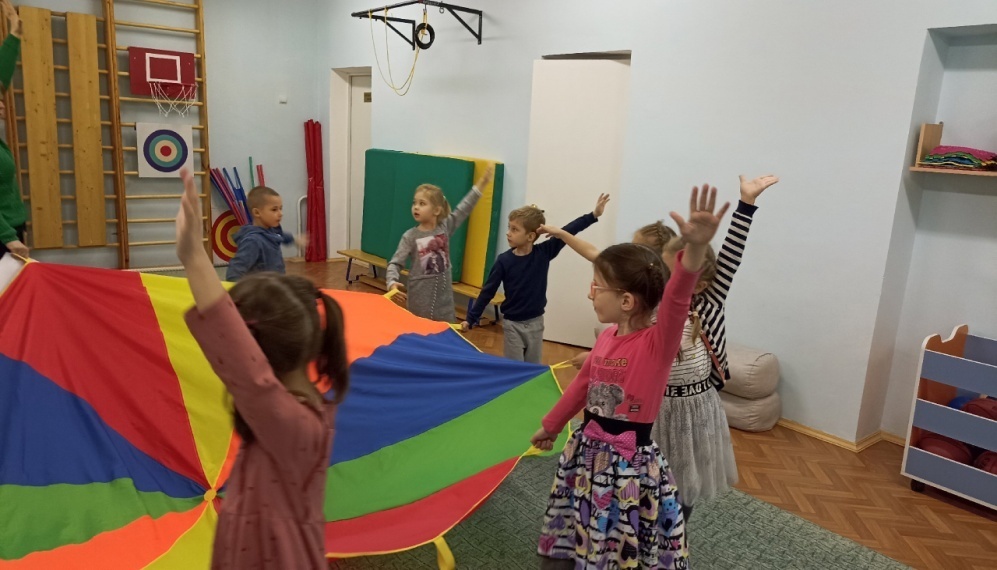 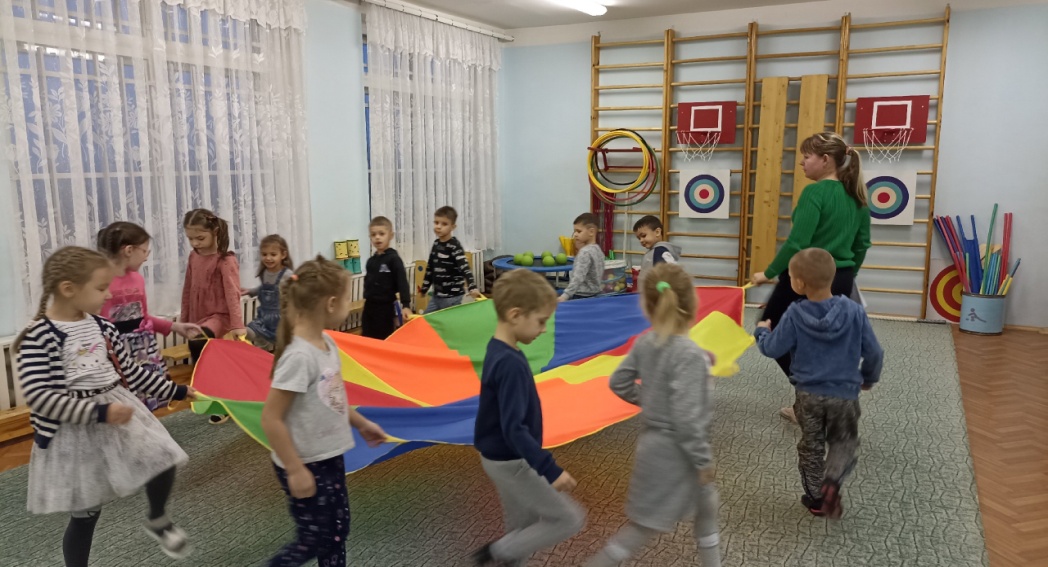 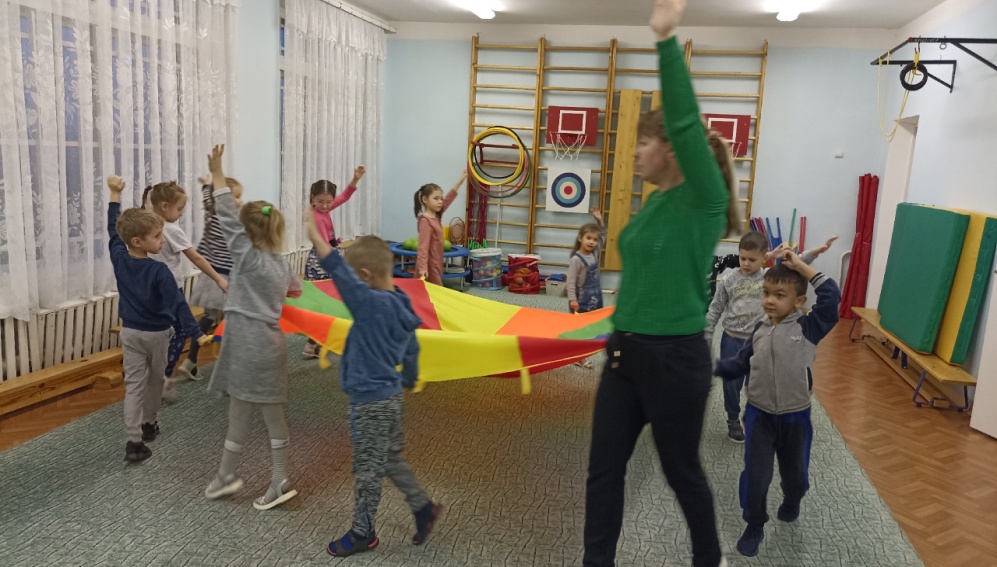 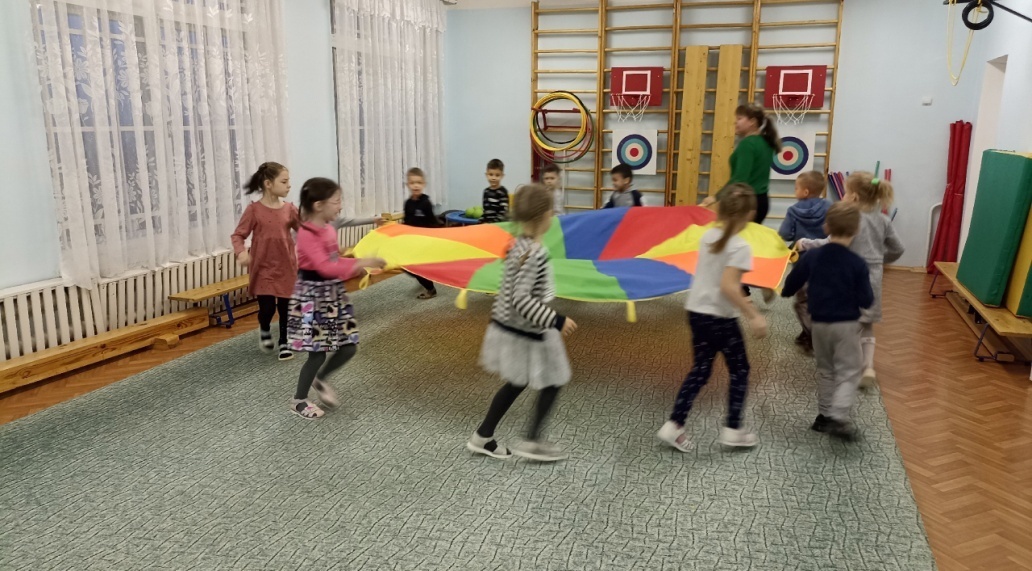 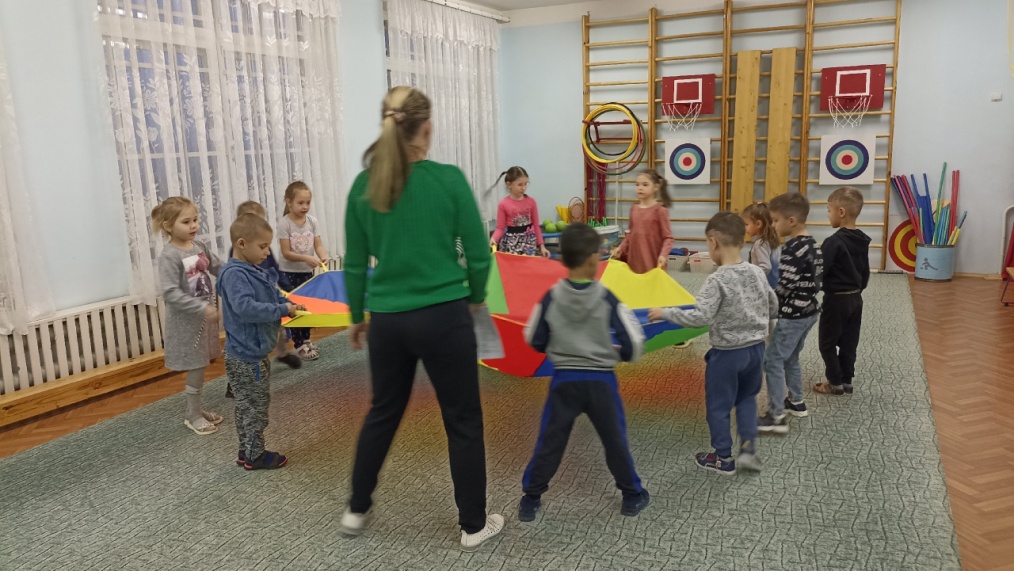 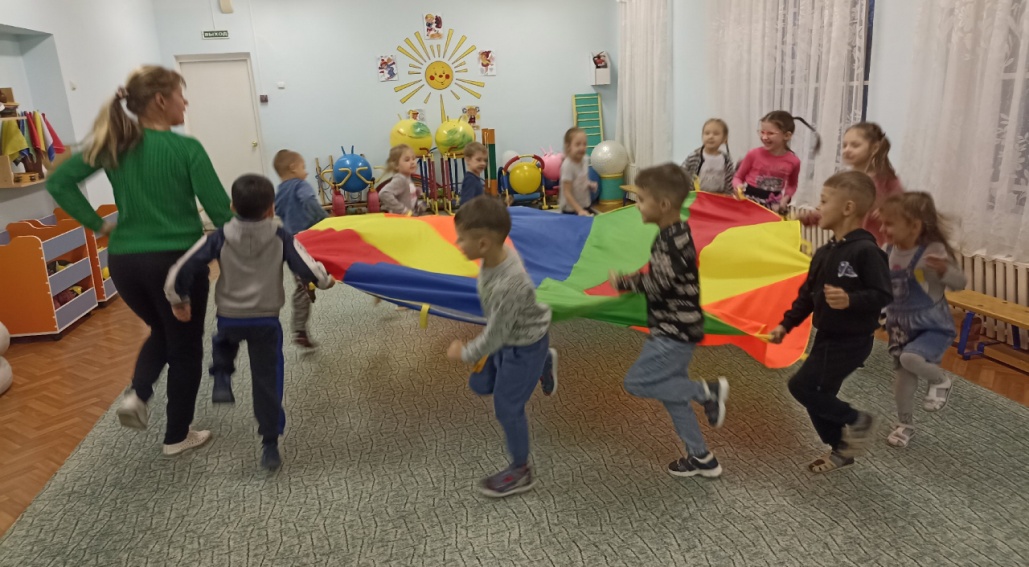 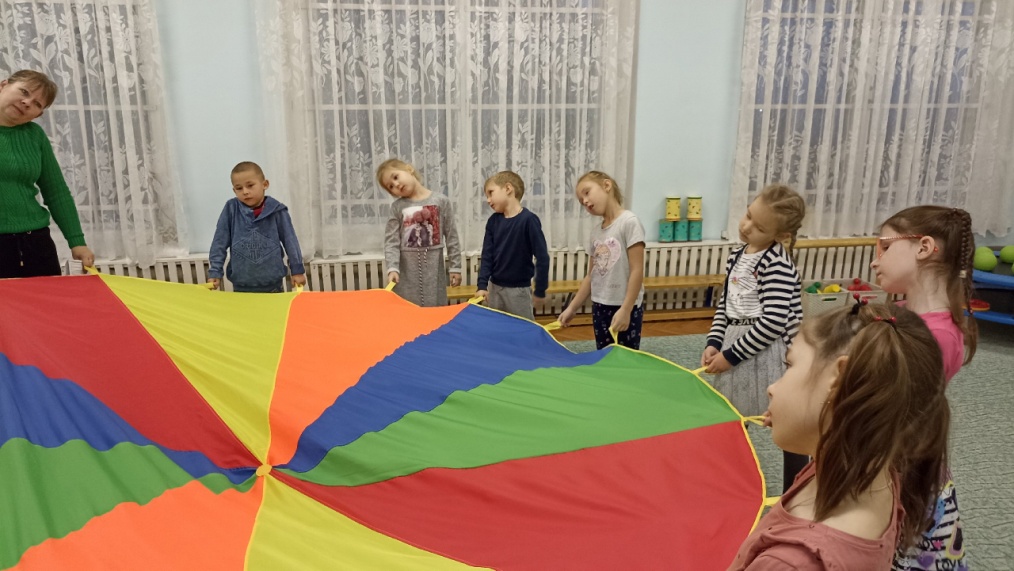 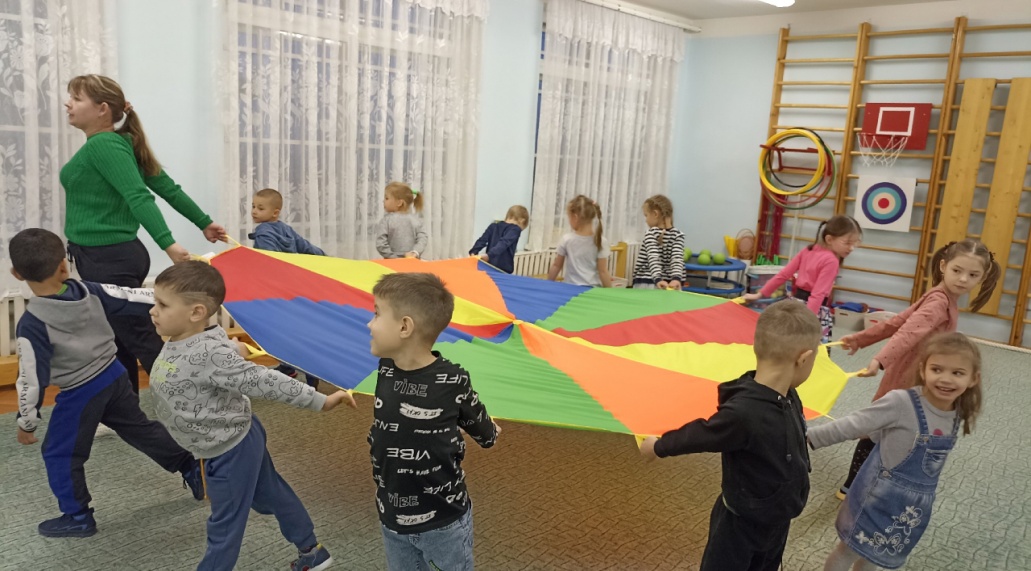 «Забота о здоровье – это важнейший труд воспитателя. 
От жизнерадостности, бодрости детей зависит их духовная жизнь,
мировоззрение,умственное развитие, прочность знаний, вера в свои силы ».
В. А Сухомлинский.
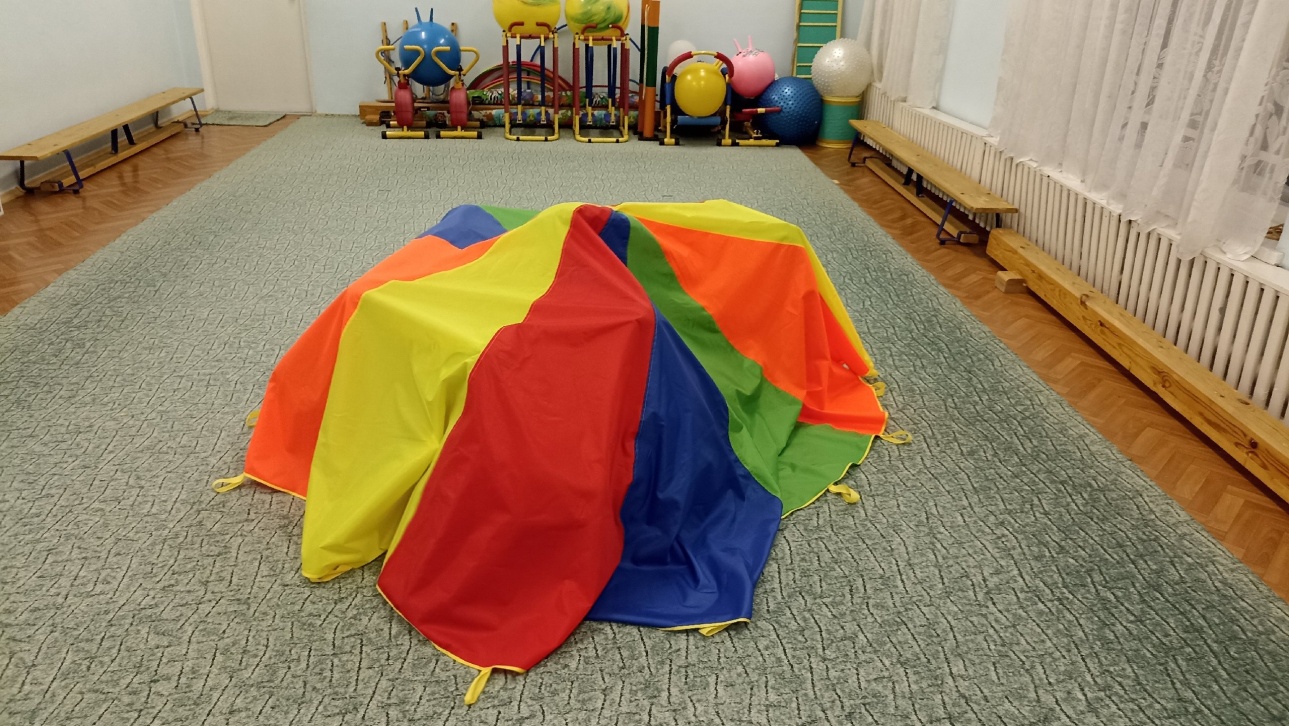 Спасибо за внимание !